比一比
课堂导入-新知探究-课堂练习-课堂小结-课堂作业
苏教版  数学  一年级  上册
WWW.PPT818.COM
1.初步认识长短、高矮、轻重的含义，掌握比较事物的长短、高矮、轻重的一般方法。
2.建立长短、高矮、轻重的观念，能够在多个物体间比较长短、高矮、轻重。
比一比，哪只西瓜大一些？
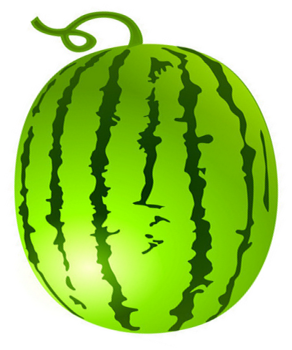 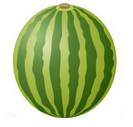 比一比，哪幢楼房高一些？
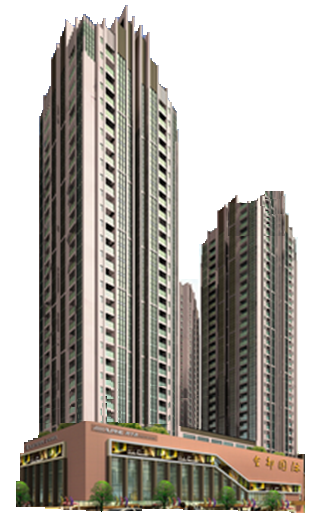 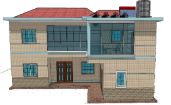 你能在左边的图中找出人或物品比一比吗？
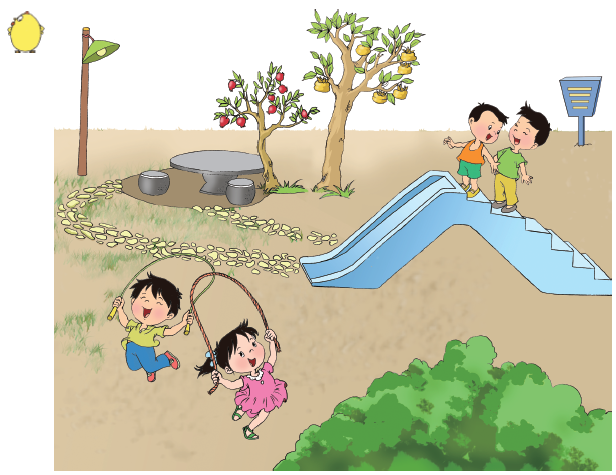 长的画“√”。
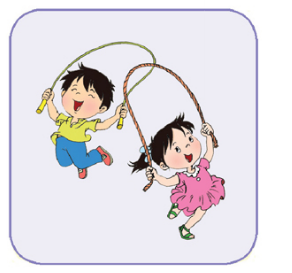 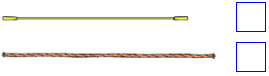 √
高的画“√”。
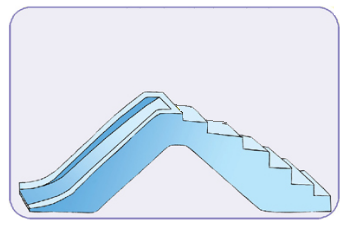 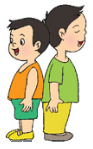 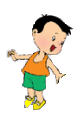 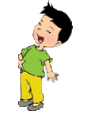 √
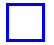 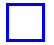 对齐，拉直，再比较。
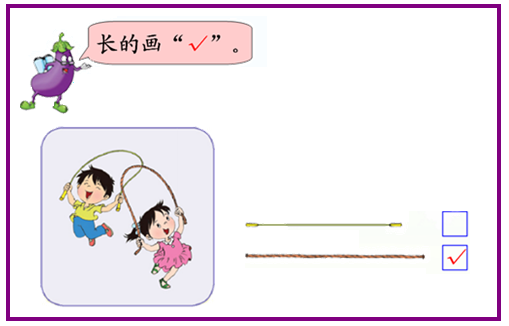 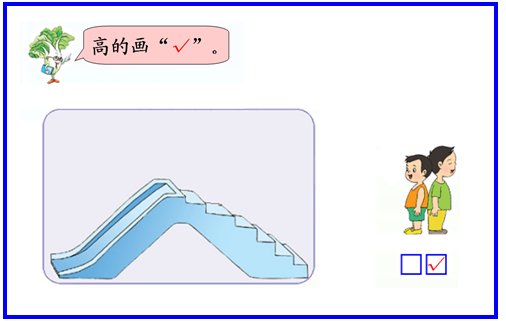 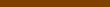 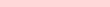 重的画“√”。
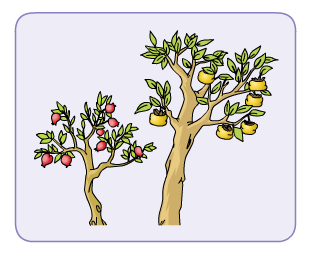 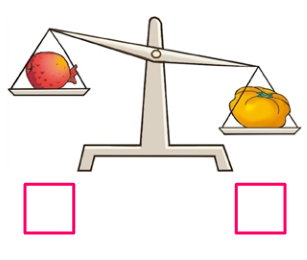 √
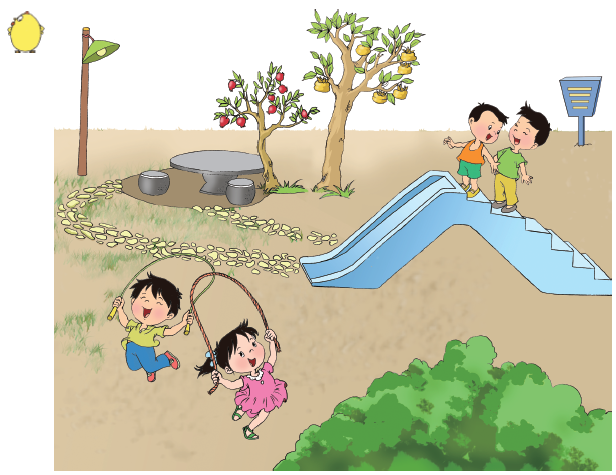 你还能在图上再找一找、比一比吗？
1
比一比
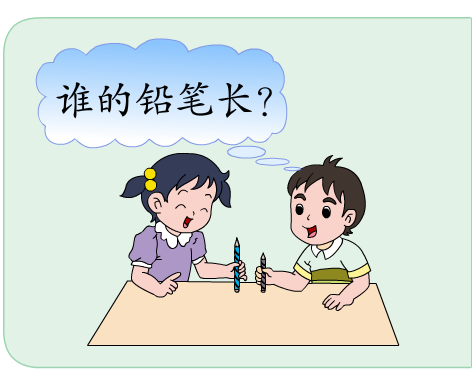 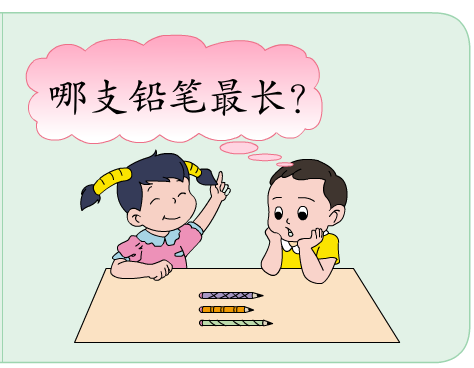 你能和同学比一比铅笔的长短吗？
2
近的路画“√”。
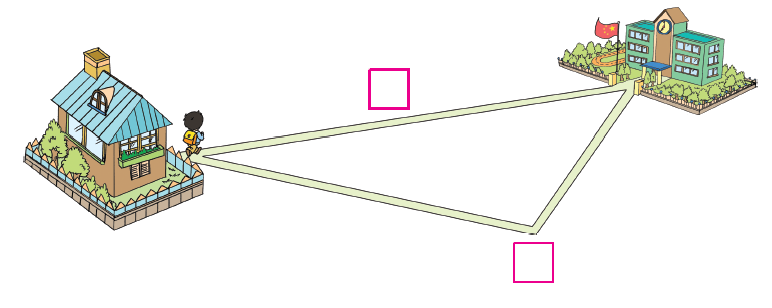 √
3
最长的画“√”，最短的画“○”。
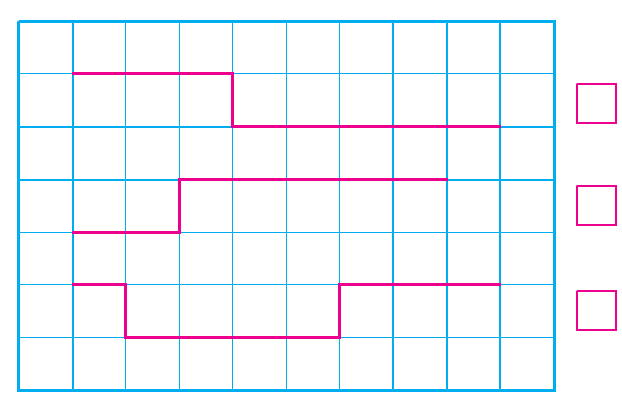 ○
√
4
比一比
哪个人高？高的画“√”。
最高的画“√”，
最矮的画“○”。
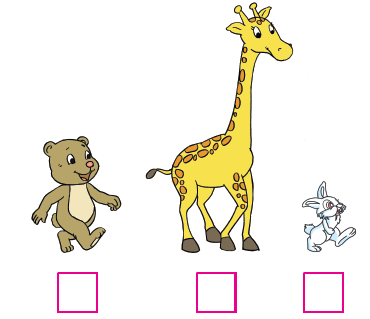 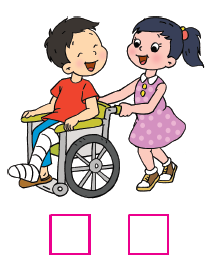 √
○
√
5
杯里水最多的画“√”，最少的画“○”。
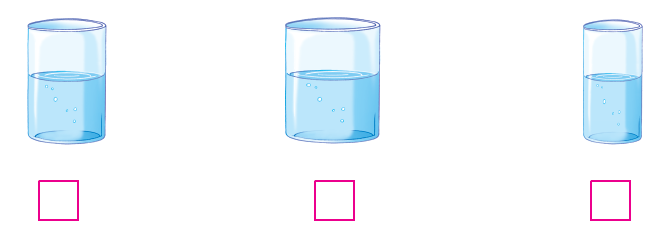 ○
√
6
重的画“√”
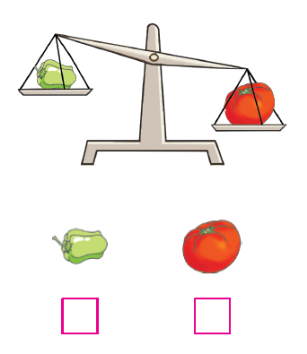 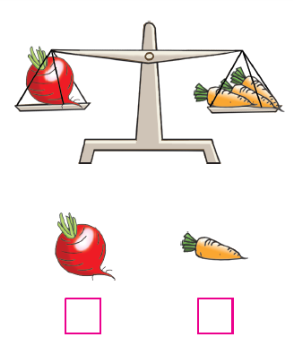 √
√
说一说：怎么比长短、比高矮、比轻重？
找几个同学，从高到矮排排队。
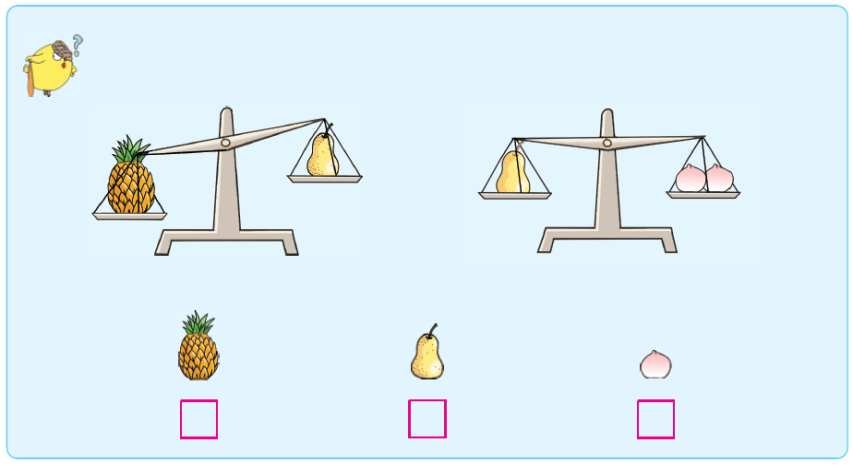 称一称，比一比
最重的画“√”，最轻的画“○”。
○
√